Appsec USA
Minneapolis, MN
September 23, 2011
OWASP Top 10 Mobile Risks
Jack Mannino, nVisium Security
Mike Zusman, Carve Systems
Zach Lanier, Intrepidus Group

OWASP Mobile Security Project
Agenda
Introductions
Mobile Security Project
Mobile Threat Model
Top 10 Risks
Wrap Up/Q&A
2
Introductions
Mike Zusman
Carve Systems
Principal Consultant
http://www.carvesystems.com
Jack Mannino
nVisium Security
CEO
https://www.nvisiumsecurity.com
Zach Lanier
Intrepidus Group
Principal Consultant
https://intrepidusgroup.com
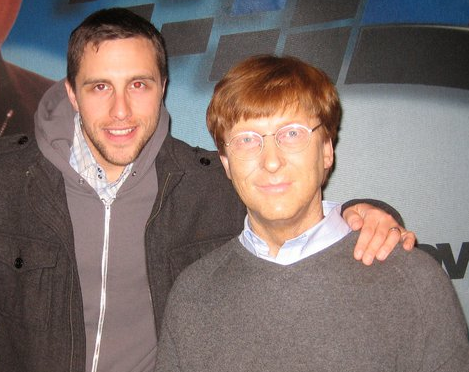 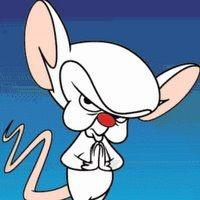 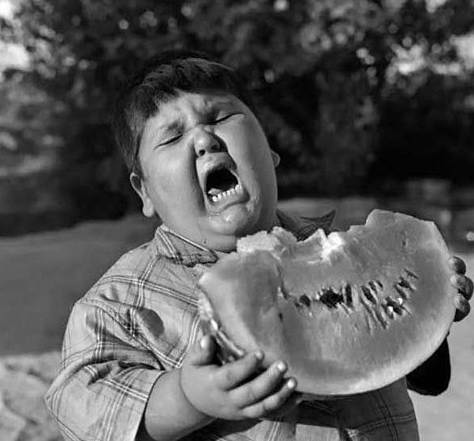 3
Mobile Security Project
Began Q3 2010
Why Unique and different security risks
Goal To build security into mobile dev. life cycle
Interested? Contribute
Threat Model
Risks
Controls
Training
Dev. Guide
Secure Libraries
Tools
Methodologies
Cheat Sheets
4
Mobile Threat Model
Mobile Threat Model
Platforms vary with mileage
Very different from traditional web app model due to wildly varying use cases and usage patterns
Must consider more than the ‘apps’
Remote web services
Platform integration (iCloud, C2DM)
Device (in)security considerations
6
Mobile Threat Model
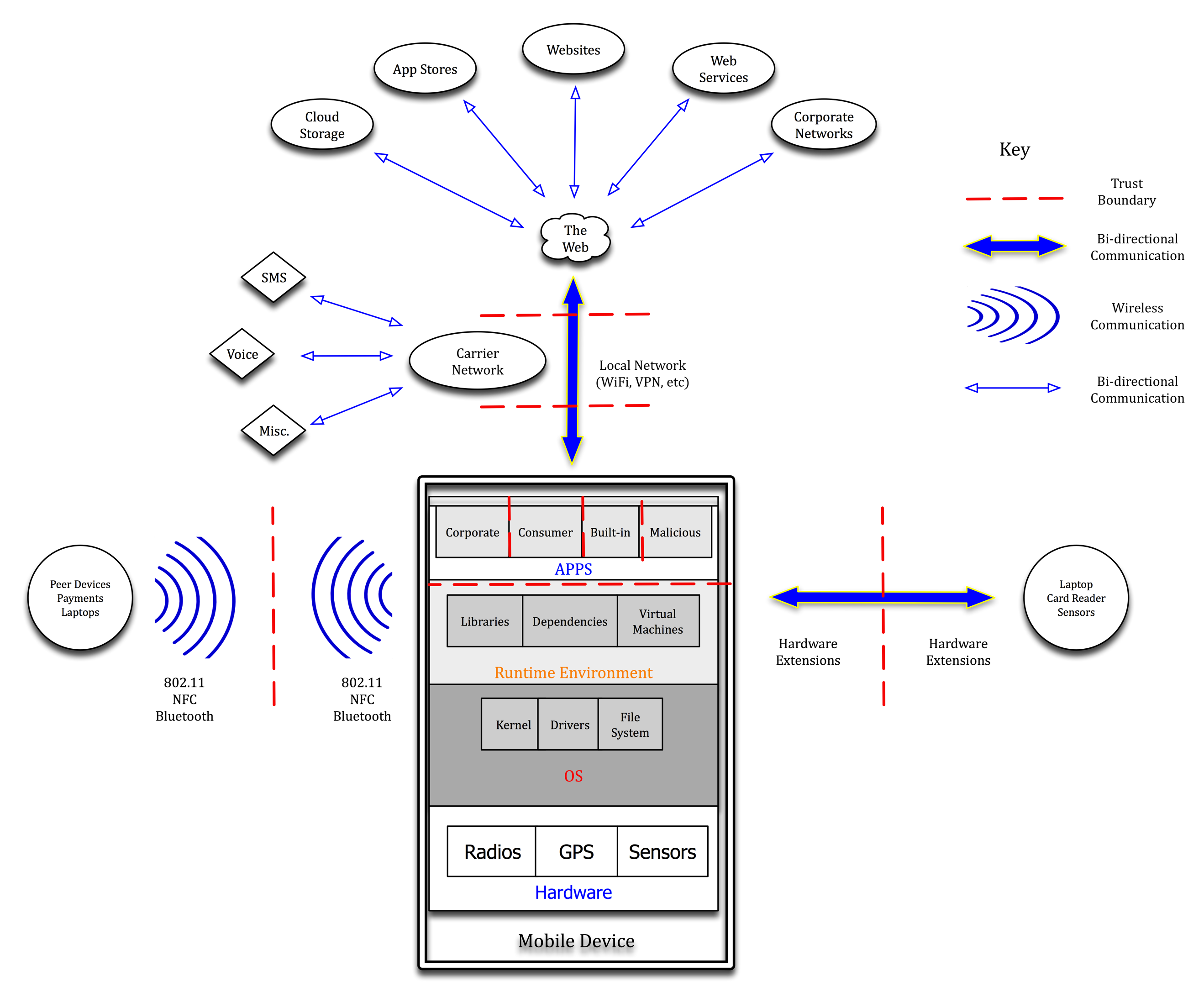 7
Mobile Threat Model
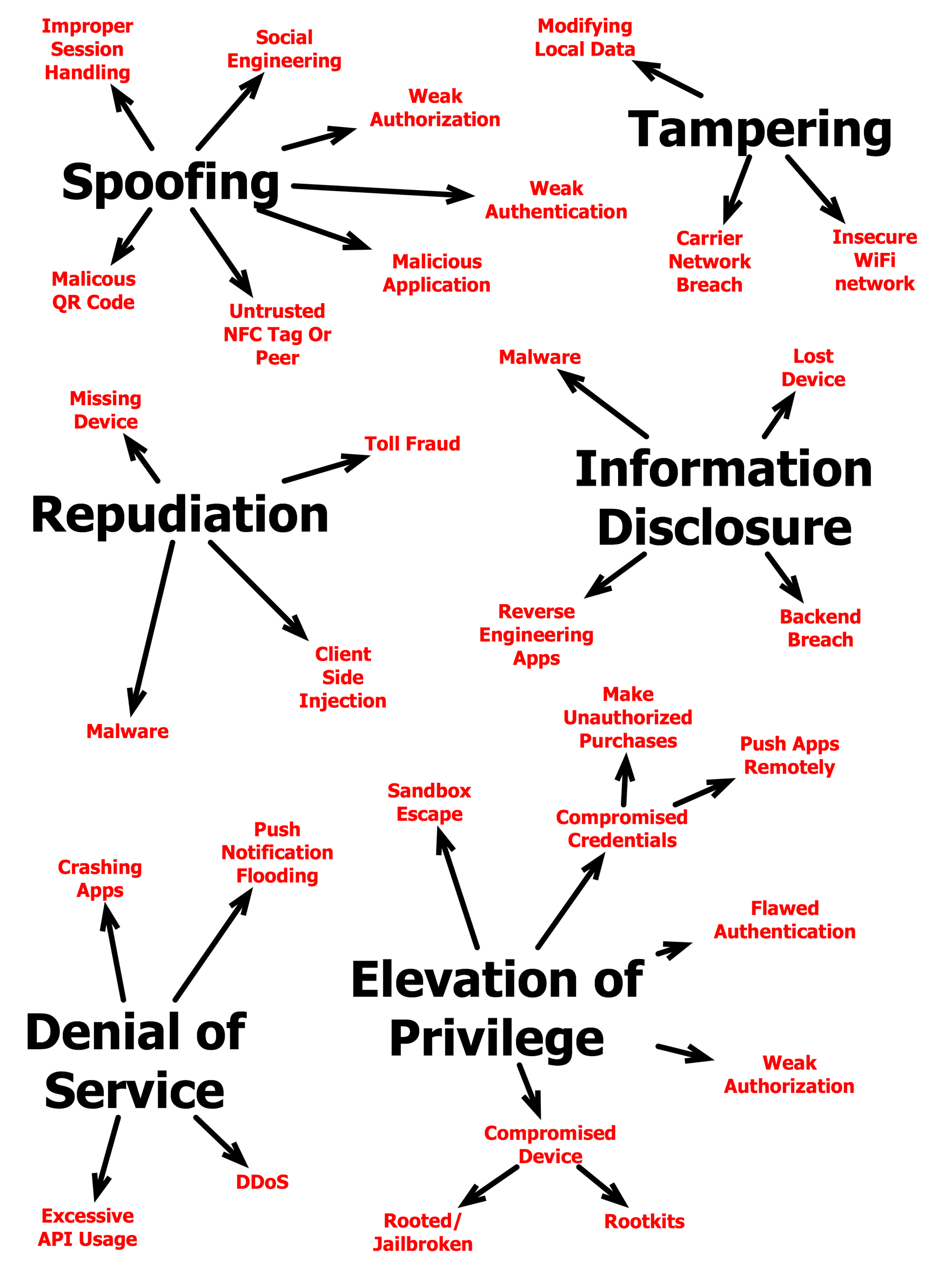 8
Top 10 Risks
Top 10 Risks
Intended to be platform-agnostic
Focused on areas of risk rather than individual vulnerabilities
Weighted utilizing the OWASP Risk Rating Methodology
https://www.owasp.org/index.php/OWASP_Risk_Rating_Methodology
Thanks to everyone who participated
10
Top 10 Risks
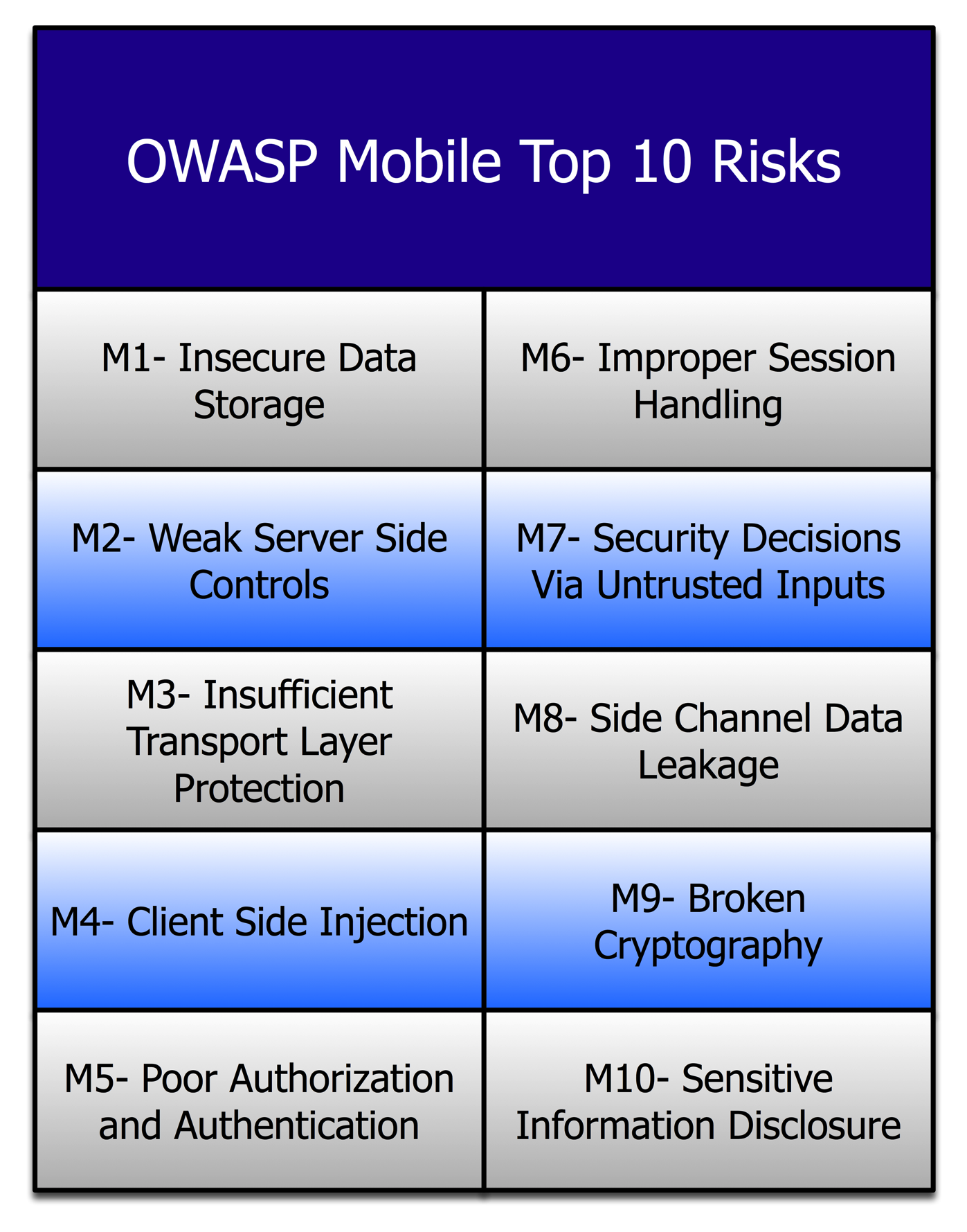 11
M1- Insecure Data Storage
Sensitive data left unprotected
Applies to locally stored data + cloud synced
Generally a result of: 
Not encrypting data
Caching data not intended for long-term storage
Weak or global permissions
Not leveraging platform best-practices
Impact
Confidentiality of data lost
Credentials disclosed
Privacy violations
Non-compliance
12
M1- Insecure Data Storage
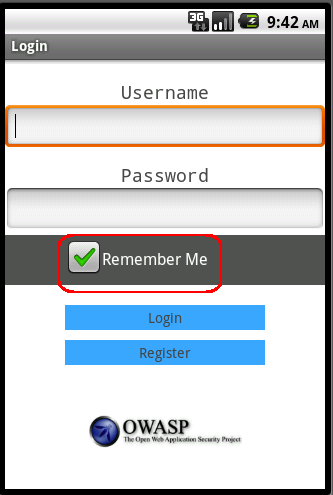 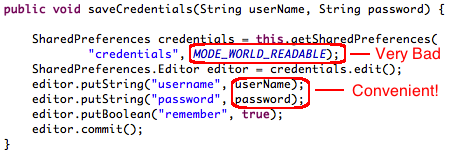 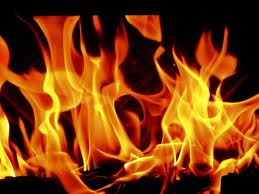 13
M1- Insecure Data StoragePrevention Tips
Store ONLY what is absolutely required
Never use public storage areas (ie- SD card)
Leverage secure containers and platform provided file encryption APIs
Do not grant files world readable or world writeable permissions
14
M2- Weak Server Side Controls
Applies to the backend services
Not mobile specific per se, but essential to get right
We still can’t trust the client
Luckily, we understand these issues well
Existing controls may need to be re-evaluated (ie- out of band comms)
Impact
Confidentially of data lost
Integrity of data not trusted
15
M2- Weak Server Side Controls
OWASP Top 10






https://www.owasp.org/index.php/Category:OWASP_Top_Ten_Project
OWASP Cloud Top 10






https://www.owasp.org/images/4/47/Cloud-Top10-Security-Risks.pdf
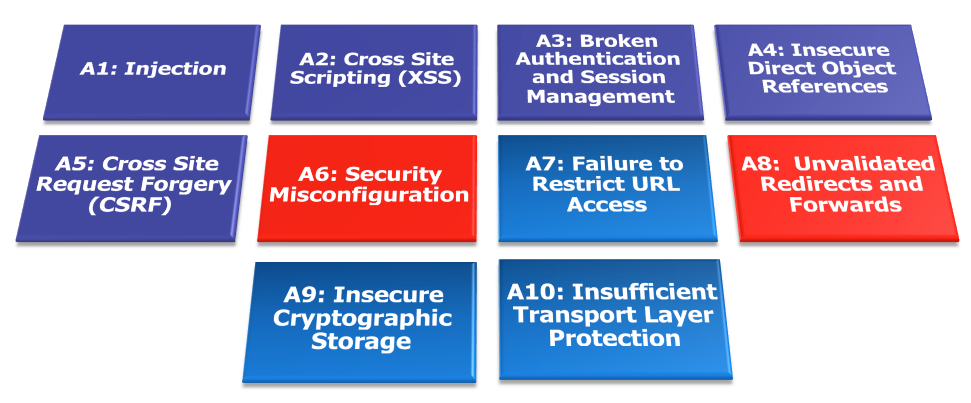 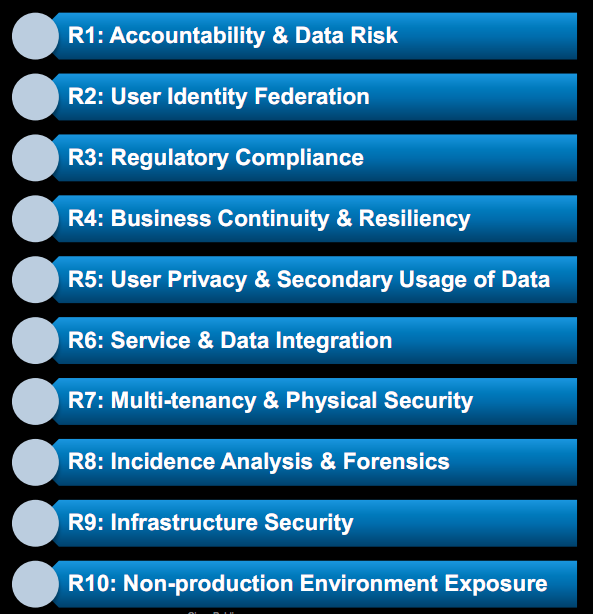 16
M2- Weak Server Side ControlsPrevention Tips
Understand the additional risks mobile apps introduce into existing architectures
Leverage the wealth of knowledge that is already out there
OWASP Web Top 10, Cloud Top 10, Web Services Top 10
Cheat sheets, development guides, ESAPI
17
M3- Insufficient Transport Layer Protection
Complete lack of encryption for transmitted data
Yes, this unfortunately happens often
Weakly encrypted data in transit
Strong encryption, but ignoring security warnings
Ignoring certificate validation errors
Falling back to plain text after failures
Impact
Man-in-the-middle attacks
Tampering w/ data in transit
Confidentiality of data lost
18
M3- Insufficient Transport Layer Protection
Real World Example: Google ClientLogin Authentication Protocol
Authorization header sent over HTTP
When users connected via wifi, apps automatically sent the token in an attempt to automatically synchronize data from server
Sniff this value, impersonate the user
http://www.uni-ulm.de/in/mi/mitarbeiter/koenings/catching-authtokens.html
19
M3- Insufficient Transport Layer ProtectionPrevention Tips
Ensure that all sensitive data leaving the device is encrypted
This includes data over carrier networks, WiFi, and even NFC
When security exceptions are thrown, it’s generally for a reason…DO NOT ignore them!
20
M4- Client Side Injection
Apps using browser libraries
Pure web apps
Hybrid web/native apps
Some familiar faces
XSS and HTML Injection
SQL Injection
New and exciting twists
Abusing phone dialer + SMS
Abusing in-app payments
Impact
Device compromise
Toll fraud
Privilege escalation
21
M4- Client Side Injection
Garden Variety XSS….
With access to:
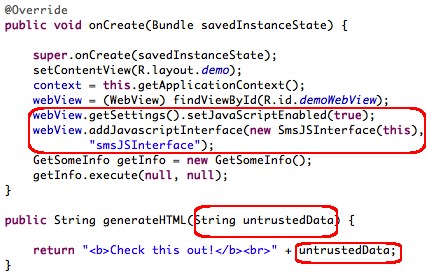 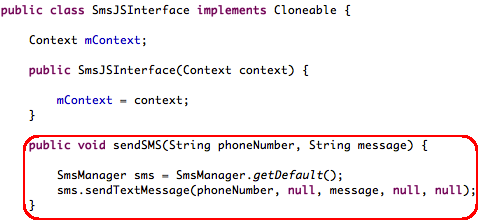 22
M4- Client Side InjectionPrevention Tips
Sanitize or escape untrusted data before rendering or executing it
Use prepared statements for database calls…concatenation is still bad, and always will be bad
Minimize the sensitive native capabilities tied to hybrid web functionality
23
M5- Poor Authorization and Authentication
Part mobile, part architecture
Some apps rely solely on immutable, potentially compromised values (IMEI, IMSI, UUID)
Hardware identifiers persist across data wipes and factory resets
Adding contextual information is useful, but not foolproof
Impact
Privilege escalation
Unauthorized access
24
M5- Poor Authorization and Authentication
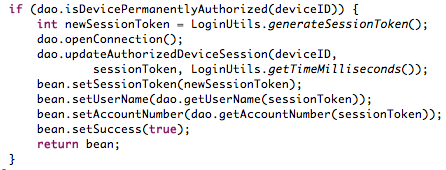 25
M5- Poor Authorization and AuthenticationPrevention Tips
Contextual info can enhance things, but only as part of a multi-factor implementation
Out-of-band doesn’t work when it’s all the same device
Never use device ID or subscriber ID as sole authenticator
26
M6- Improper Session Handling
Mobile app sessions are generally MUCH longer
Why? Convenience and usability
Apps maintain sessions via
HTTP cookies
OAuth tokens
SSO authentication services
Bad idea= using a device identifier as a session token
Impact
Privilege escalation
Unauthorized access
Circumvent licensing and payments
27
M6- Improper Session HandlingPrevention Tips
Don’t be afraid to make users re-authenticate every so often
Ensure that tokens can be revoked quickly in the event of a lost/stolen device
Utilize high entropy, tested token generation resources
28
M7- Security Decisions Via Untrusted Inputs
Can be leveraged to bypass permissions and security models
Similar but different depending on platform
iOS- Abusing URL Schemes
Android- Abusing Intents
Several attack vectors
Malicious apps
Client side injection
Impact
Consuming paid resources
Data exfiltration
Privilege escalation
29
M7- Security Decisions Via Untrusted Inputs
Skype iOS URL Scheme Handling Issue







http://software-security.sans.org/blog/2010/11/08/insecure-handling-url-schemes-apples-ios/
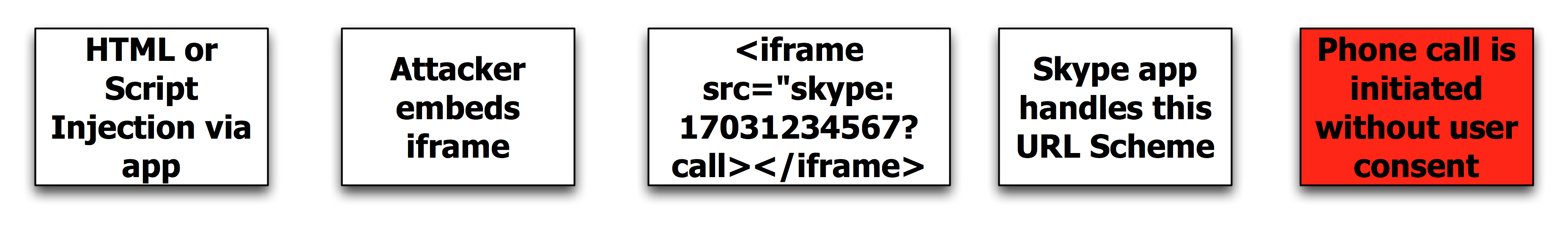 30
M7- Security Decisions Via Untrusted InputsPrevention Tips
Check caller’s permissions at input boundaries
Prompt the user for additional authorization before allowing
Where permission checks cannot be performed, ensure additional steps required to launch sensitive actions
31
M8- Side Channel Data Leakage
Mix of not disabling platform features and programmatic flaws
Sensitive data ends up in unintended places
Web caches
Keystroke logging
Screenshots (ie- iOS backgrounding)
Logs (system, crash)
Temp directories
Understand what 3rd party libraries in your apps are doing with user data                (ie- ad networks, analytics)
Impact
Data retained indefinitely
Privacy violations
32
M8- Side Channel Data Leakage
Screenshots
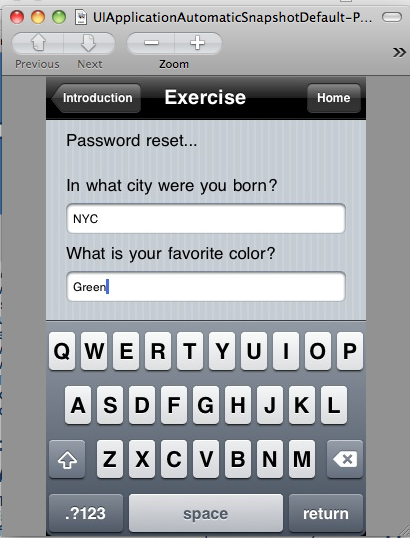 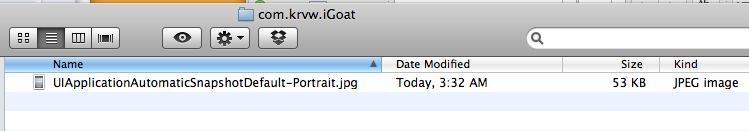 Logging
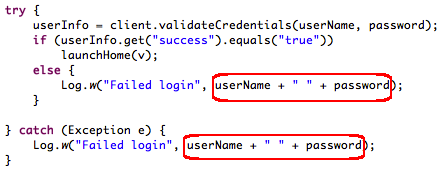 33
M8- Side Channel Data LeakagePrevention Tips
Never log credentials, PII, or other sensitive data to system logs
Remove sensitive data before screenshots are taken, disable keystroke logging per field, and utilize anti-caching directives for web content
Debug your apps before releasing them to observe files created, written to, or modified in any way
Carefully review any third party libraries you introduce and the data they consume
Test your applications across as many platform versions as possible
34
M9- Broken Cryptography
Two primary categories
Broken implementations using strong crypto libraries
Custom, easily defeated crypto implementations
Encoding != encryption
Obfuscation != encryption
Serialization != encryption
Impact
Confidentiality of data lost
Privilege escalation
Circumvent business logic
35
M9- Broken Cryptography
ldc literal_876:"QlVtT0JoVmY2N2E=”
invokestatic byte[] decode( java.lang.String ) // Base 64
invokespecial_lib java.lang.String.<init> // pc=2
astore 8

private final byte[] com.picuploader.BizProcess.SendRequest.routine_12998   
    (com.picuploader.BizProcess.SendRequest, byte[], byte[] );
 {
   enter
   new_lib net.rim.device.api.crypto.TripleDESKey
36
M9- Broken CryptographyPrevention Tips
Storing the key with the encrypted data negates everything
Leverage battle-tested crypto libraries vice writing your own
Take advantage of what your platform already provides!
37
M10- Sensitive Information Disclosure
We differentiate by stored (M1) vs. embedded/hardcoded (M10)
Apps can be reverse engineered with relative ease
Code obfuscation raises the bar, but doesn’t eliminate the risk
Commonly found “treasures”:
API keys
Passwords
Sensitive business logic
Impact
Credentials disclosed
Intellectual property exposed
38
M10- Sensitive Information Disclosure
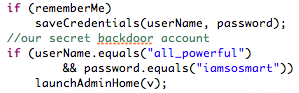 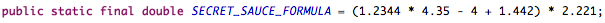 39
M10- Sensitive Information DisclosurePrevention Tips
Private API keys are called that for a reason…keep them off of the client
Keep proprietary and sensitive business logic on the server
Almost never a legitimate reason to hardcode a password (if there is, you have other problems)
40
Wrap Up
Going Forward
60 day review period open to the public
RC1 then becomes ‘Final v1.0’
12 month revision cycle
Rapidly evolving platforms
Stale data = not as useful
If you have suggestions or ideas, we want them!
42
Conclusion
This is a good start, but we have a long way to go
We’ve identified the issues…now we have to fix them
Platforms must mature, frameworks must mature, apps must mature
The OWASP Mobile body of knowledge must grow
43
Q&A
Thanks for listening!

Jack Mannino jack@nvisiumsecurity.com http://twitter.com/jack_mannino
Zach Lanier zach.lanier@intrepidusgroup.com             http://twitter.com/quine
Mike Zusman mike.zusman@carvesystems.com           http://twitter.com/schmoilito
44